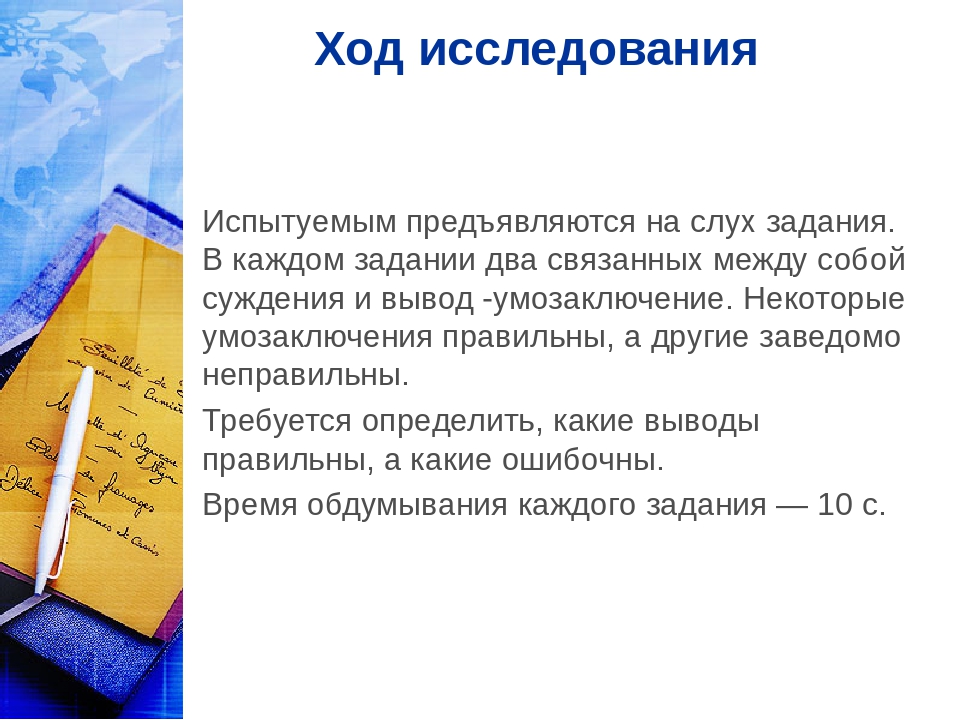 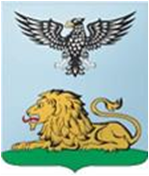 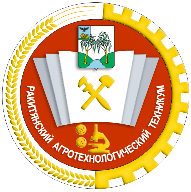 АКЦИЯОГАПОУ «Ракитянский агротехнологический техникум» сегодня
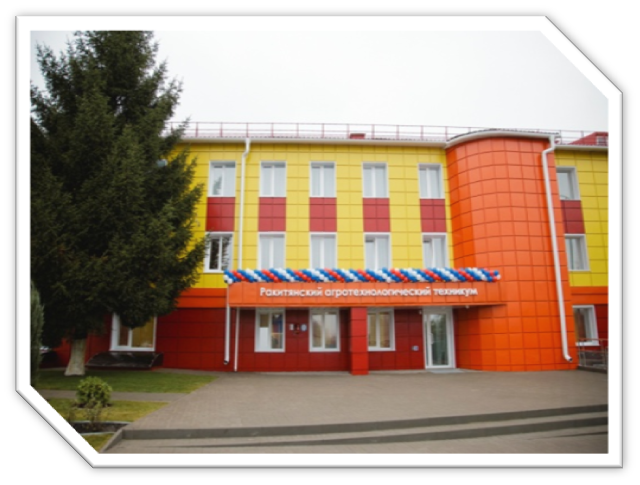 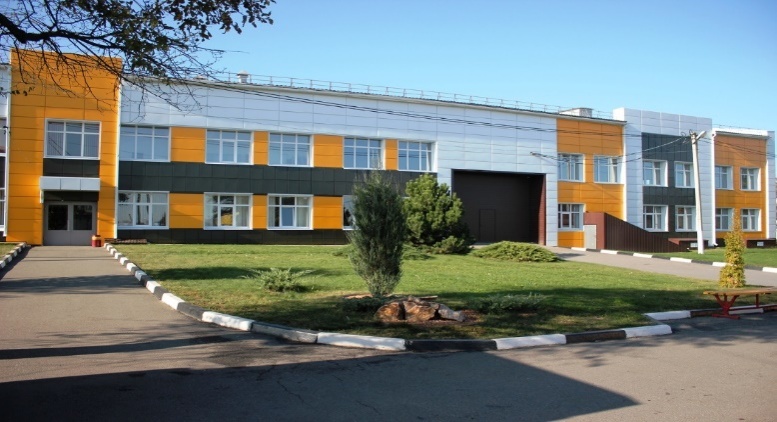 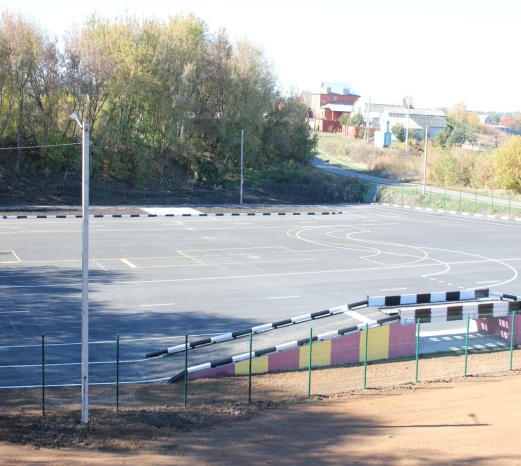 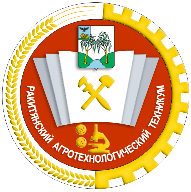 Обучение ведется
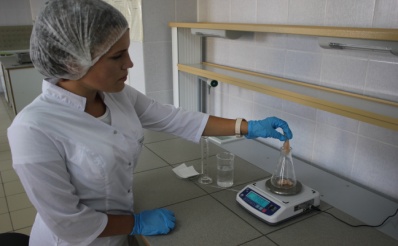 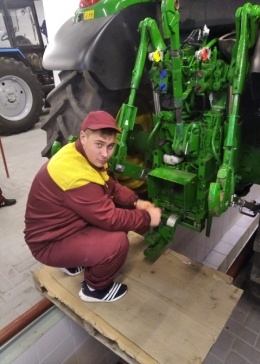 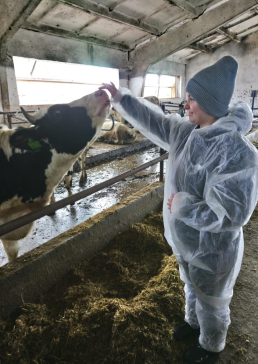 по специальностям: 
Электрификация и автоматизация сельского хозяйства
Технология производства и переработки сельскохозяйственной продукции 
Зоотехния
Эксплуатация и ремонт сельскохозяйственной техники и оборудования
Автоматизация технологических 
процессов и производств

по профессиям:
Повар, кондитер
Токарь-универсал
Рабочий зеленого хозяйства
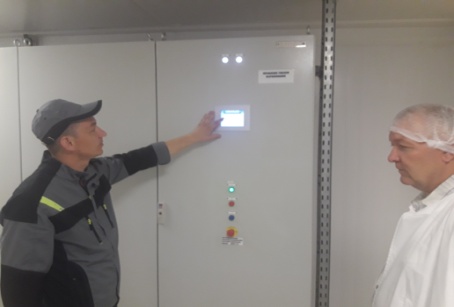 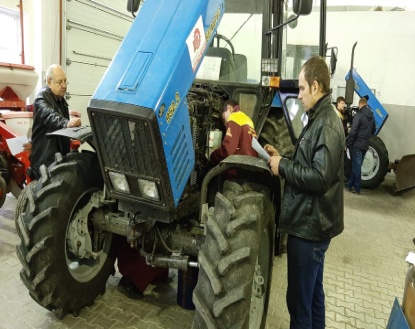 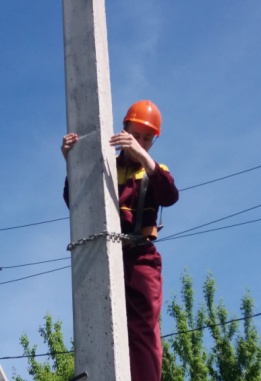 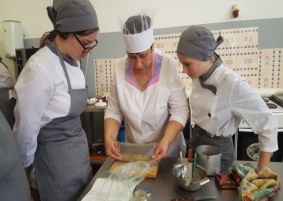 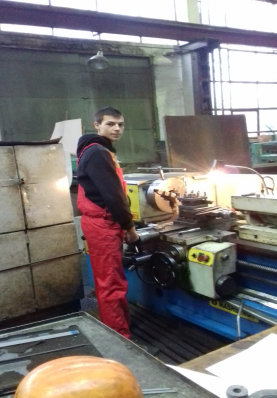 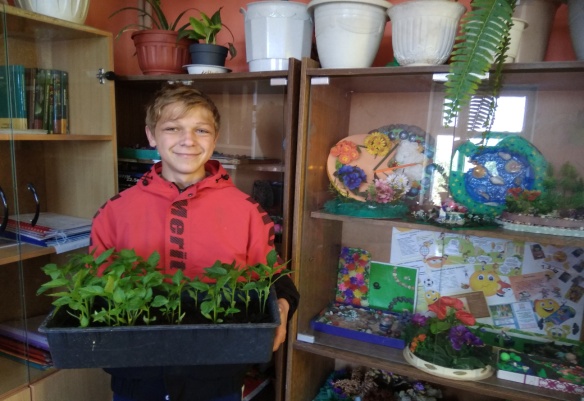 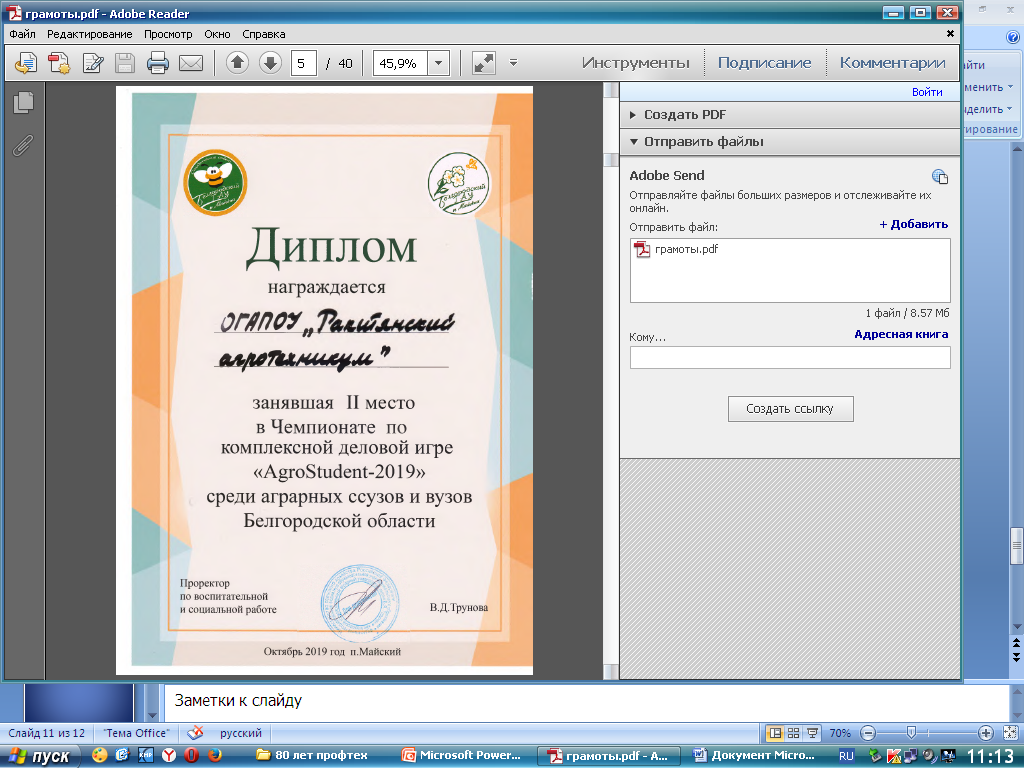 НАШИ ДОСТИЖЕНИЯ
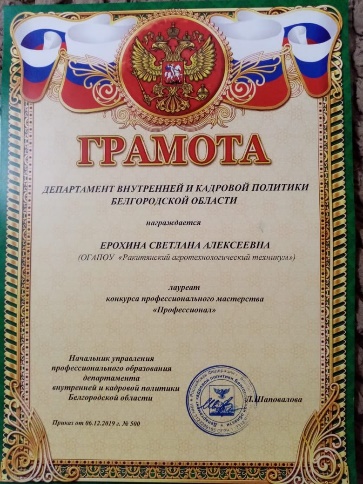 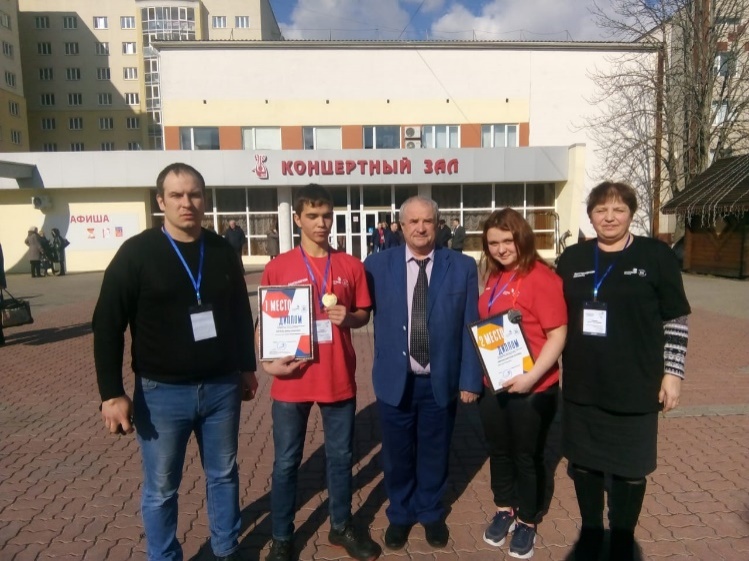 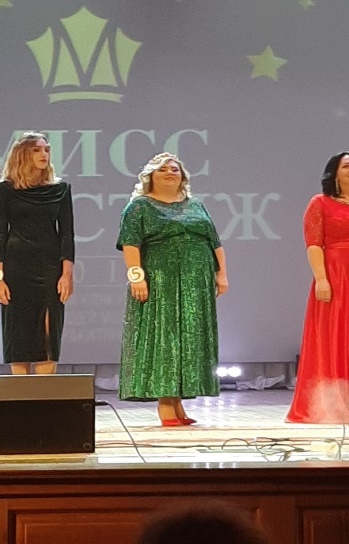 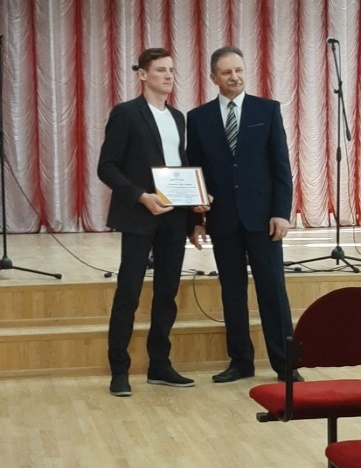 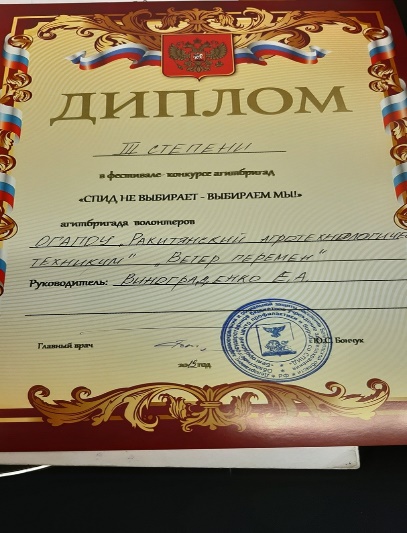 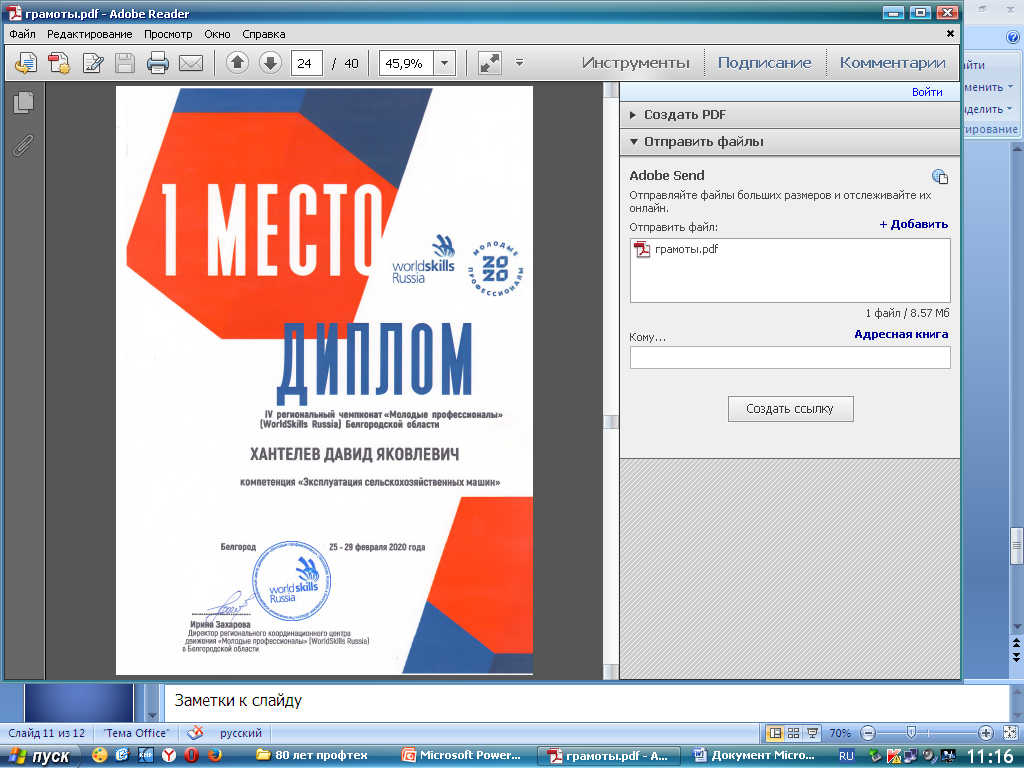 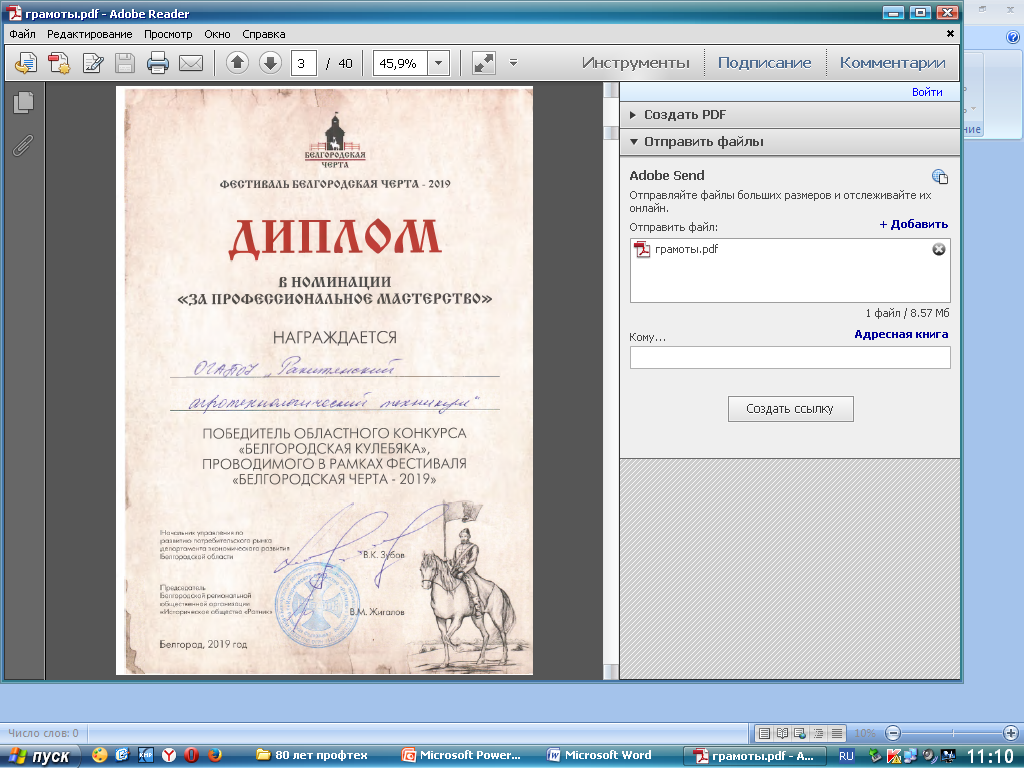 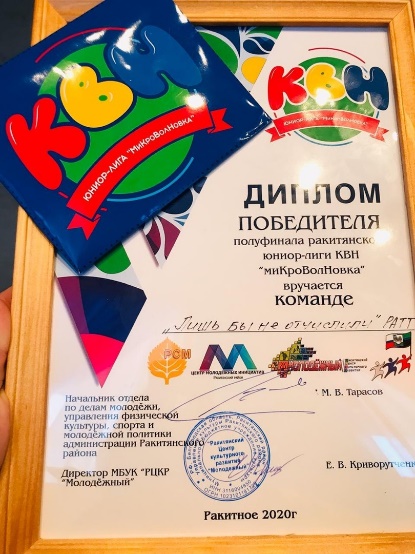 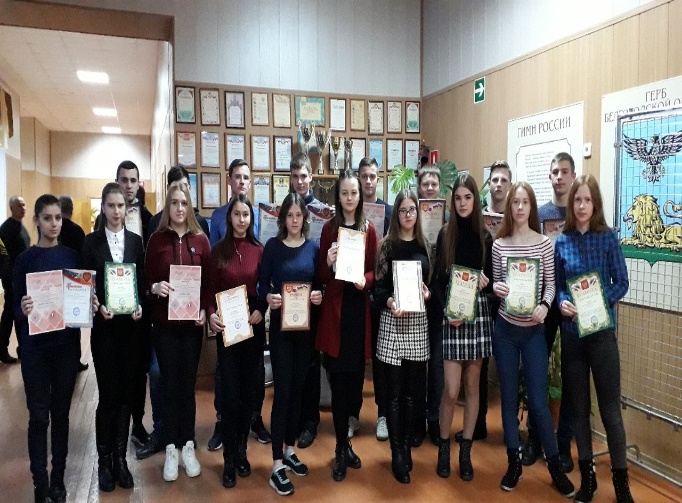 Наш техникум завтра
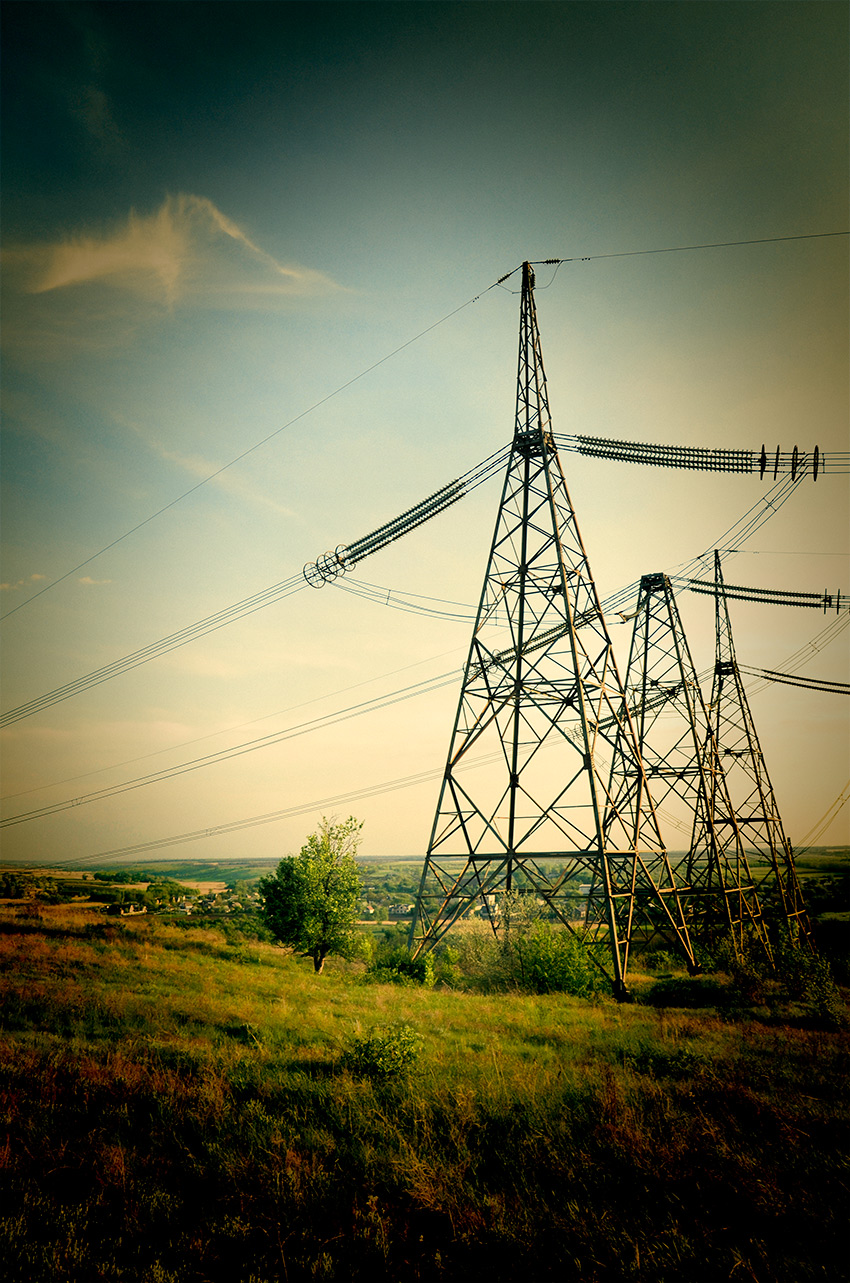 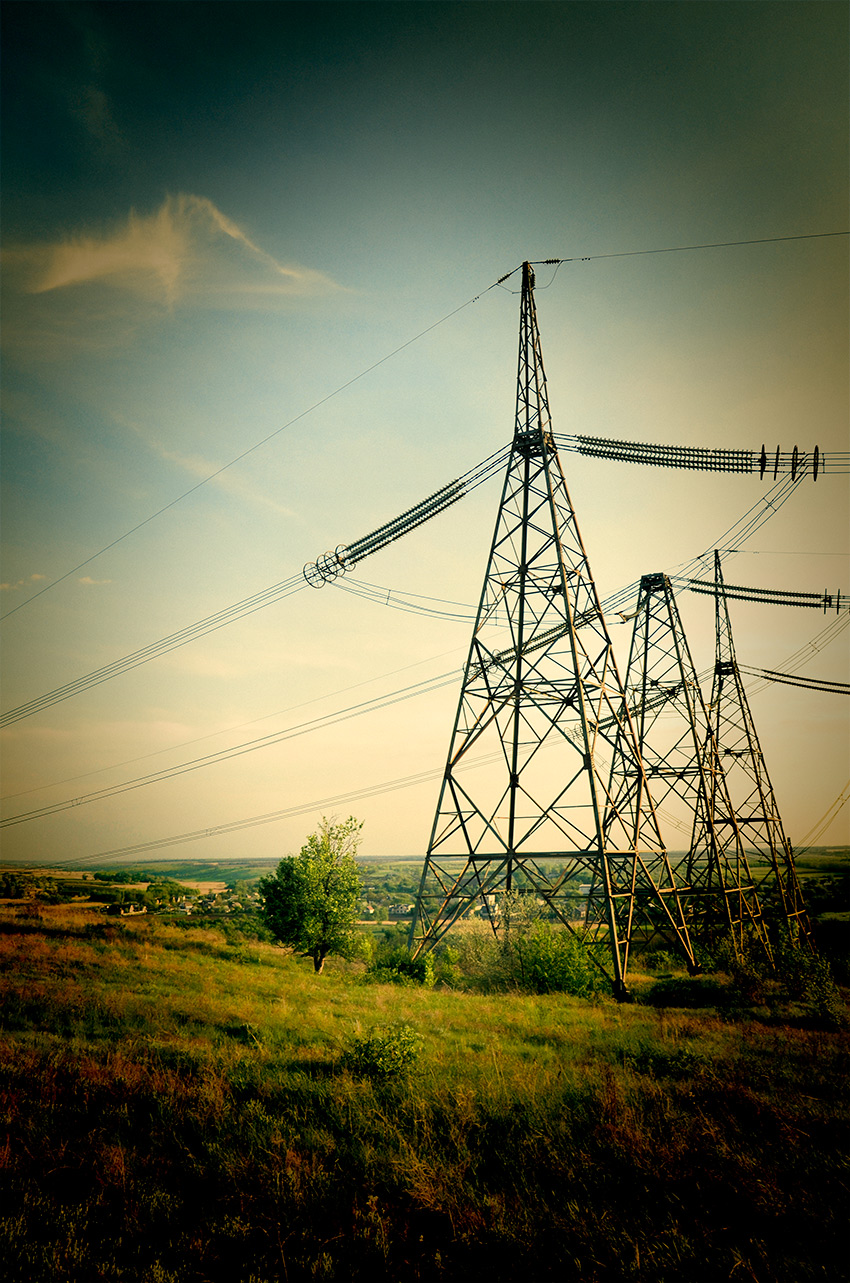 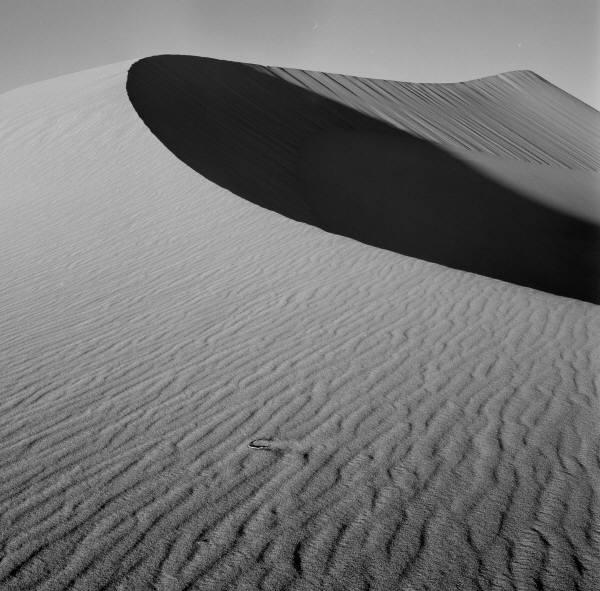 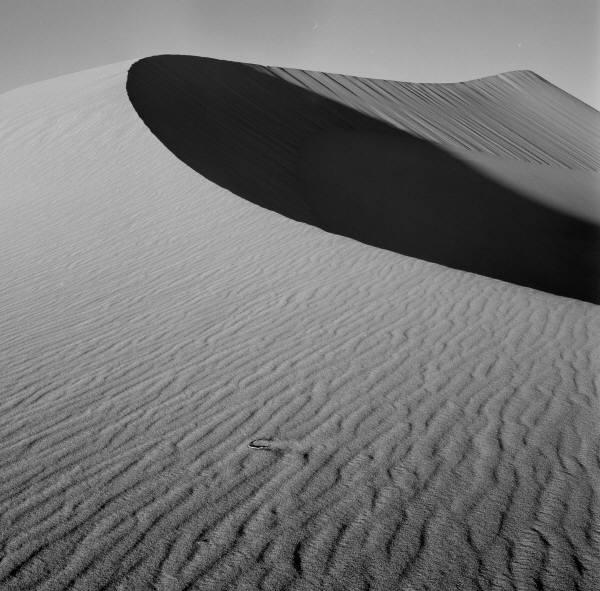 19.02.08 
Технология мяса 
и мясных продуктов
19.02.08 
Технология мяса 
и мясных продуктов
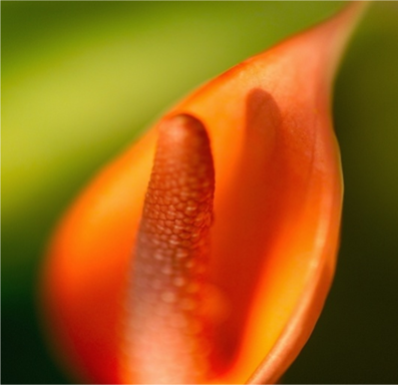 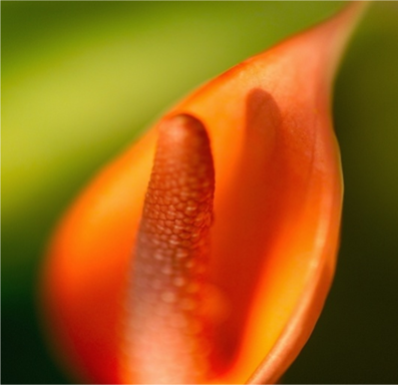 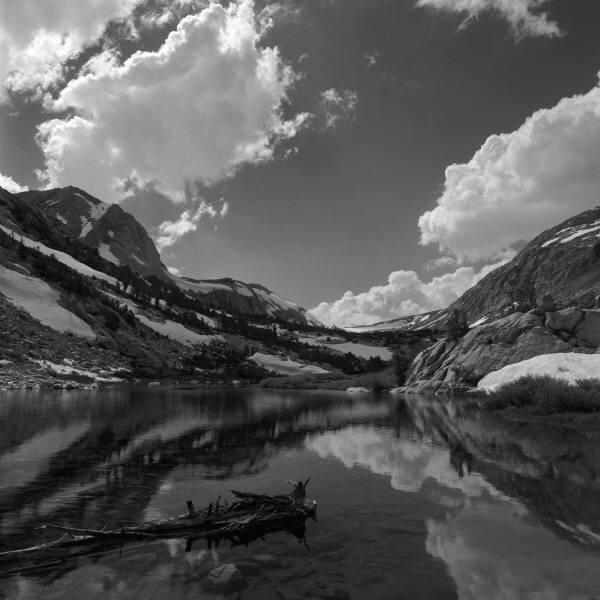 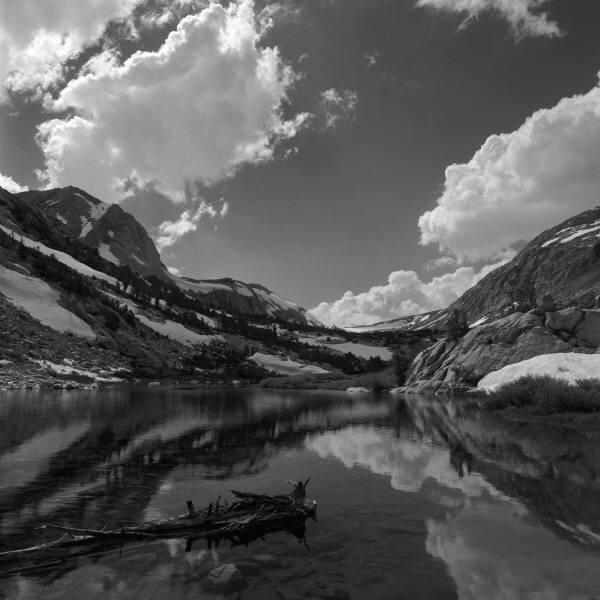 Квалификация—Техник-технолог
Квалификация—Техник-технолог